I. Warm up:
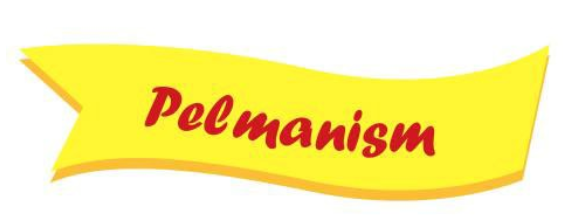 Play game
II. New lesson
Saturday, January 19th, 2019
Unit 13: Would you like some milk? 
Lesson 1
	1. Look, listen and repeat
* New words:
food : thức ăn
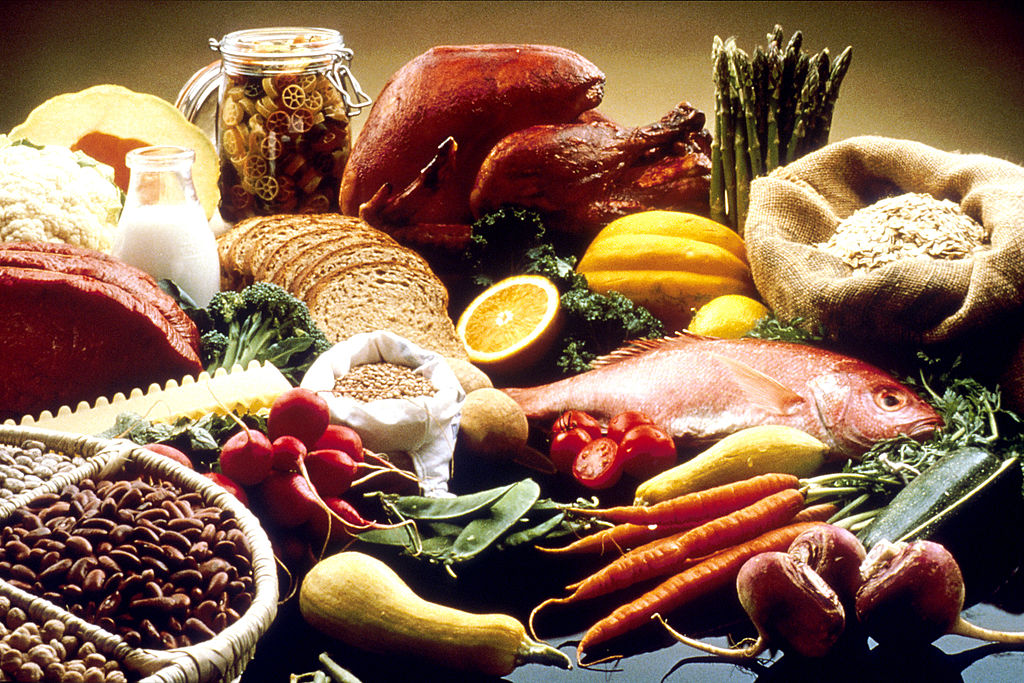 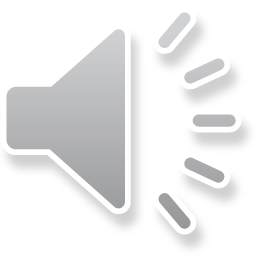 * New words:
- fish: cá
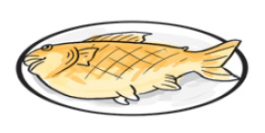 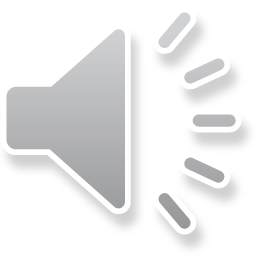 * New words:
chicken: thịt gà
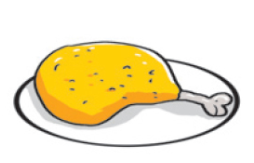 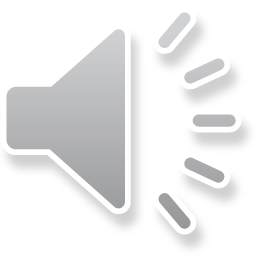 * New words:
- rice: cơm
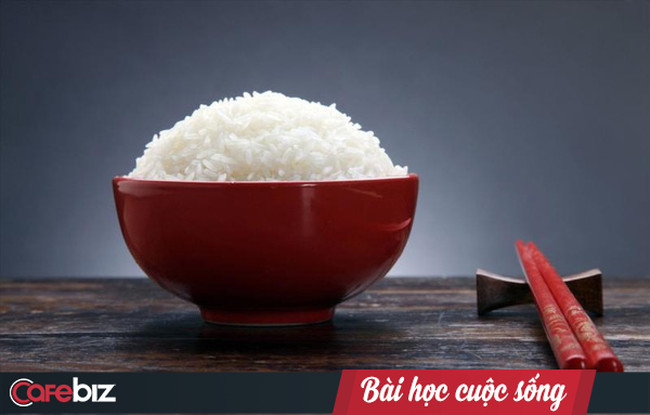 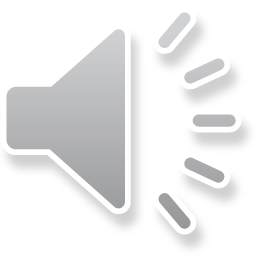 * New words:
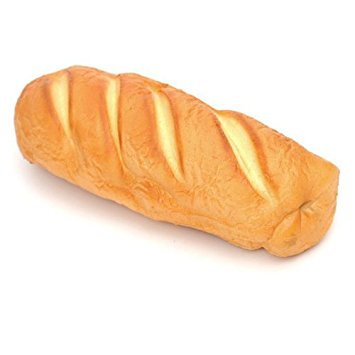 - bread: bánh mì
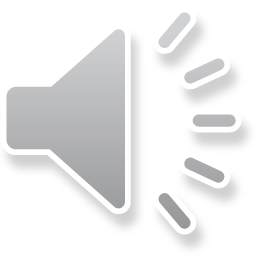 New words:
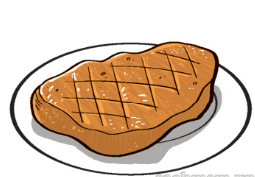 beef: thịt bò
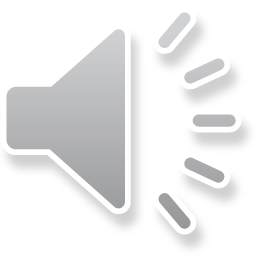 New words:
- pork: thịt lợn
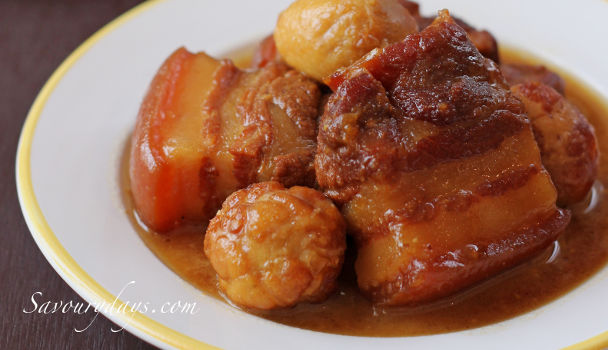 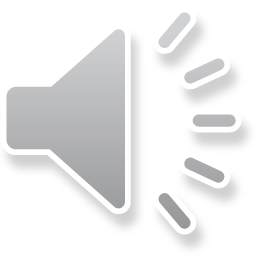 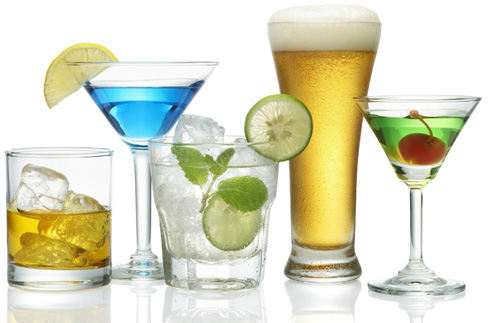 * New words:
- drink : thức uống
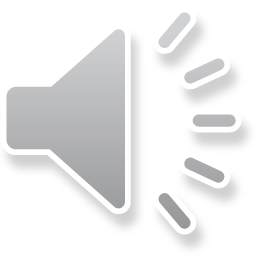 * New words:
- orange juice : nước cam ép
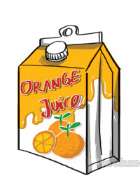 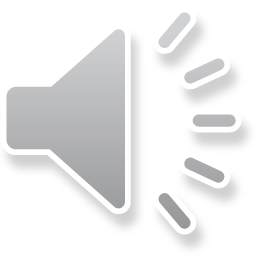 * New words:
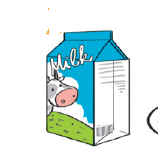 - milk : sữa
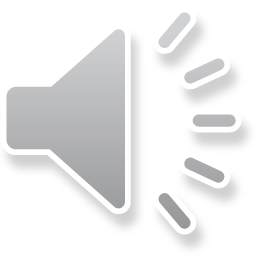 * New words:
- water: nước
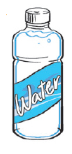 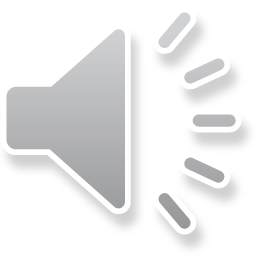 New words:
- lemonade: nước chanh
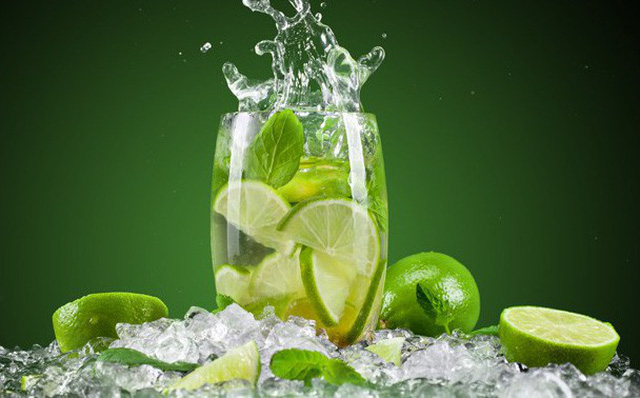 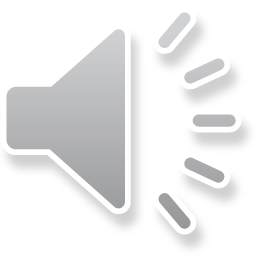 New words:
- food
- fish
- chicken
- rice
- bread
- beef
- pork



- drink
- orange juice
- milk
- water
- lemonade
2. Point and say
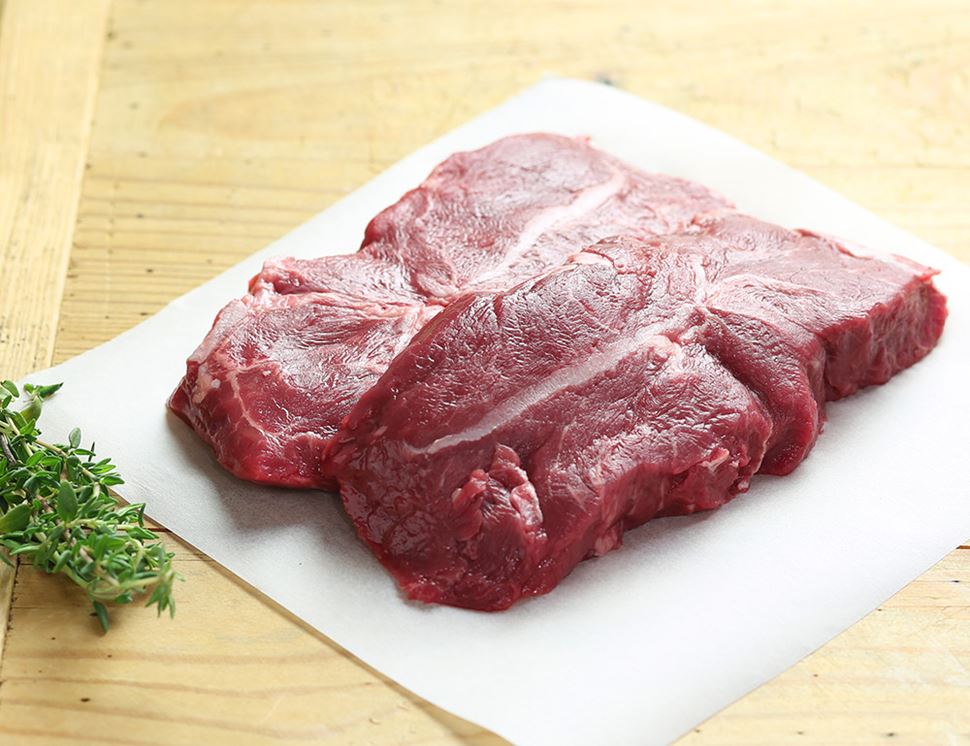 + Structure:
What’s your favourite food?
	- It’s ……..
What’s your favourite drink?
	- It’s ………………
beef
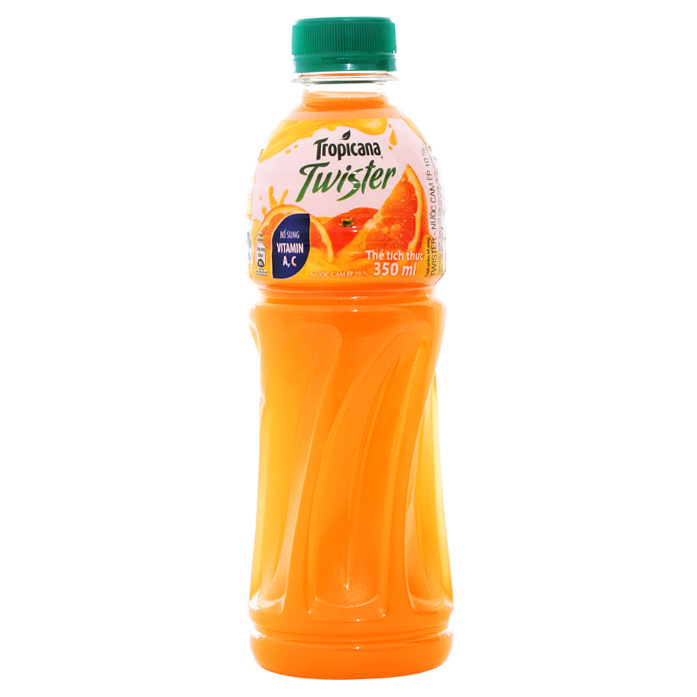 orange juice
III. Consolidation
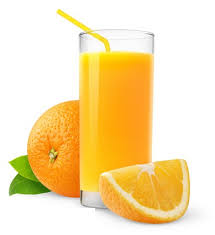 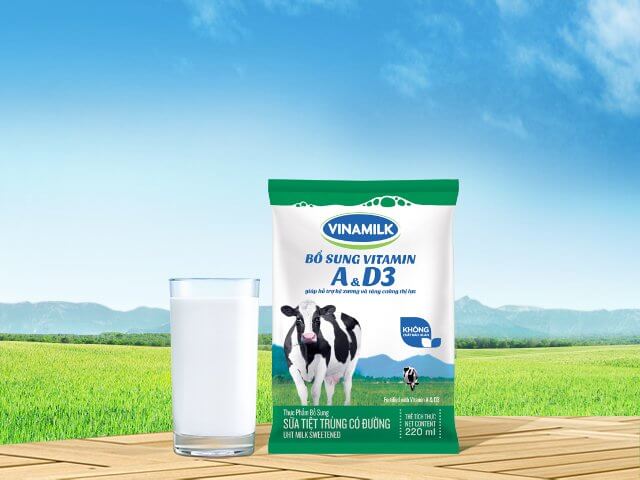 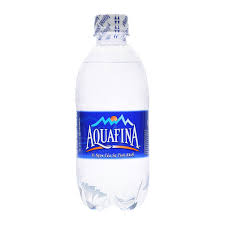 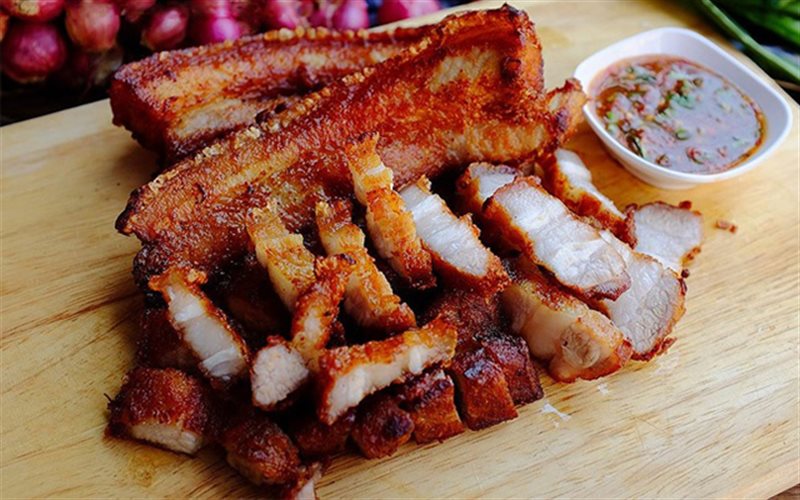 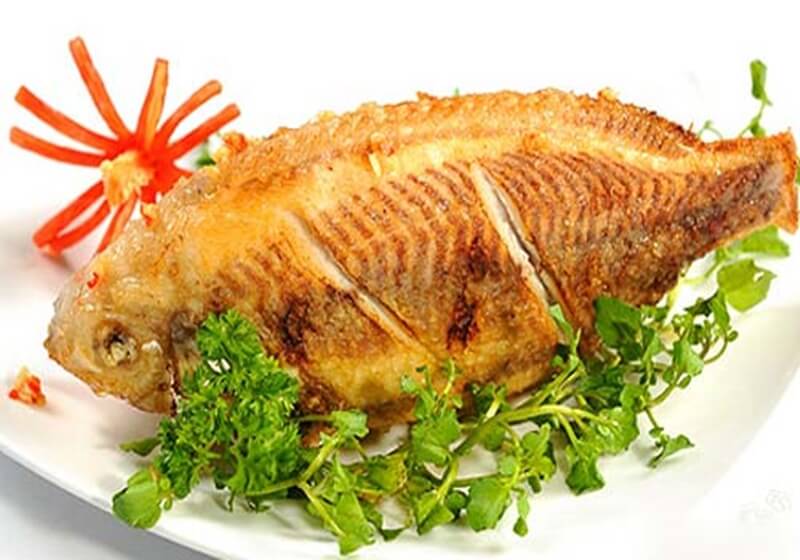 IV. Homework
- Learn new words and structure by heart